Realities of Takings Litigation
Dave Owen
UC Hastings
owendave@uchastings.edu
Overview
Conventional views of takings litigation
Methods
What I found 
By the numbers
Qualitative observations
Why lower-court takings litigation differs, in some ways, from conventional views
Implications
Conventional Expectations for Takings Litigation:
Expectation 1: Regulatory takings cases will predominate, and most will be resolved under the Penn Central standard.
Expectation 1: Regulatory takings cases will predominate, and most will be resolved under the Penn Central standard.
“[P]hysical appropriations are relatively rare [and] easily identified.”
Tahoe-Sierra Preservation Council v. Tahoe Regional Planning Authority, 535 U.S. 302, 324 (2002). 

“Without any question, the most important case interpreting the Fifth Amendment’s Takings Clause is Penn Central Transportation Co. v. New York City.”
Christopher Serkin, Penn Central Take Two, 92 Notre Dame L. Rev. 913, 913 (2017)

“Courts subject the majority of takings claims… to a Penn Central inquiry. . . .”
Mark Fenster, Takings Formalism and Regulatory Formulas: Exactions and the Consequences of Clarity, 92 Cal. L. Rev. 609, 612 (2004).
Expectation 2: Most of the confusion, and most of the interesting questions, will arise in regulatory takings cases.
Expectation 2: Most of the confusion, and most of the interesting questions, will arise in regulatory takings cases.
Our jurisprudence involving condemnations and physical takings . . . for the most part, involves the straightforward application of per se rules. Our regulatory takings jurisprudence, in contrast, . . . is characterized by ‘essentially ad hoc, factual inquiries,’ Penn Central, 438 U.S., at 124, designed to allow ‘careful examination and weighing of all the relevant circumstances.’
Brown v. Legal Found. of Wash., 538 U.S. 216, 233 (2003)
Expectations 3A and 3B
3A: Takings litigation will involve singled-out individuals or businesses using constitutional protections to stand up to the might of the regulatory state.

3B: Takings litigation will involve moneyed, powerful interests using sympathetic courts to pad their good fortune—at public expense.
Expectations 3A and 3B
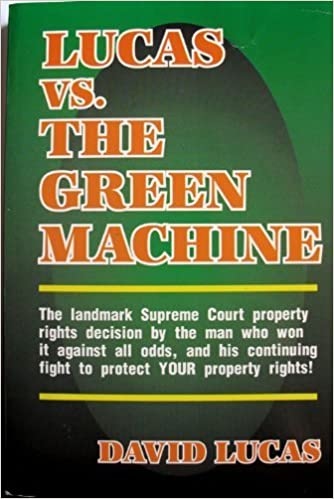 3A: Takings litigation will involve singled-out individuals or businesses using constitutional protections to stand up to the might of the regulatory state.

3B: Takings litigation will involve moneyed, powerful interests using sympathetic courts to pad their good fortune—at public expense.
Expectation 4: Takings litigation plays an important role in resolving conflicts between collective regulation and individual liberty.
Research Methodology
Research Methodology
Searched Bloomberg for dockets for all takings cases filed in the Court of Federal Claims between 2000 and 2014.
Search produced over 800 dockets (but some cases involved multiple dockets).
Research Methodology
Searched Bloomberg for dockets for all takings cases filed in the Court of Federal Claims between 2000 and 2014.
Search produced over 800 dockets (but some cases involved multiple dockets).
Reviewed documents for each case (including settlements obtained through FOIA requests) to figure out:
Subject matter
Parties and plaintiffs’ attorneys
Issues raised
Outcomes
Methodological Limitations
Incomplete documentation
Challenges of classification
Challenges of counting
Key Findings
Numbers of plaintiffs by case type.
Just compensation by case type.
Total just compensation payments were $453,058,985.
Who Is Involved?
The Plaintiffs
Who are they?
Average case: 24 plaintiffs
Average successful case: 77 plaintiffs
Plaintiffs generally include individuals, families, businesses, some non-profit organizations, local governments, and states.
The Plaintiffs
Who are they?
Who isn’t involved?
Average case: 24 plaintiffs
Average successful case: 77 plaintiffs
Plaintiffs generally include individuals, families, businesses, some non-profit organizations, local governments, and states.
Fortune 1000 (or 500) companies
Law Firms:
Rankings from Chambers USA
Many other agencies were involved in fewer than ten cases.
A Closer Look at Specific Areas of Takings Litigation
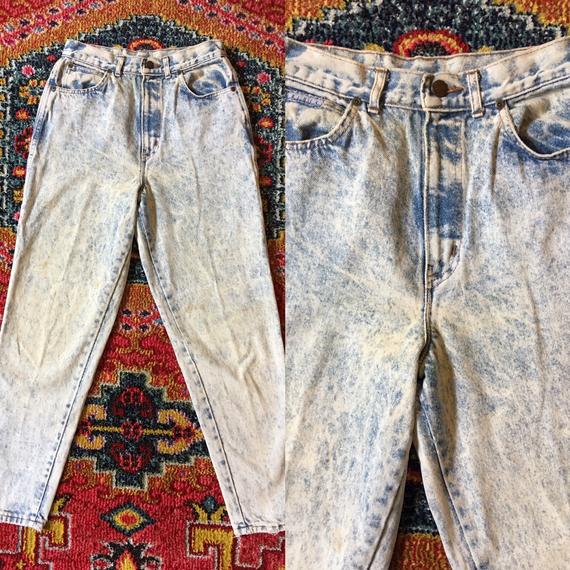 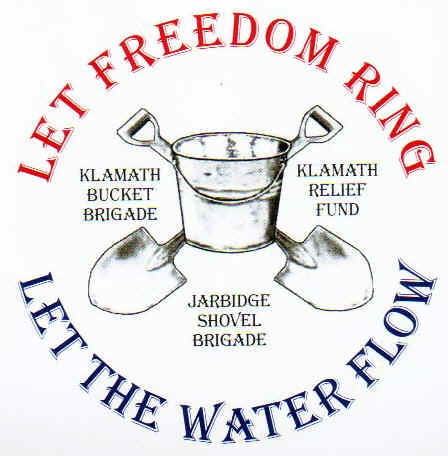 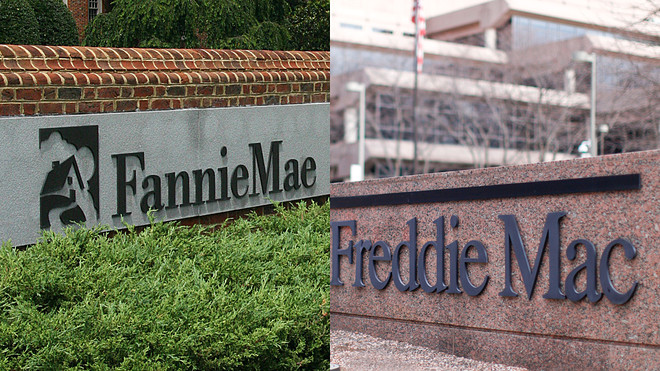 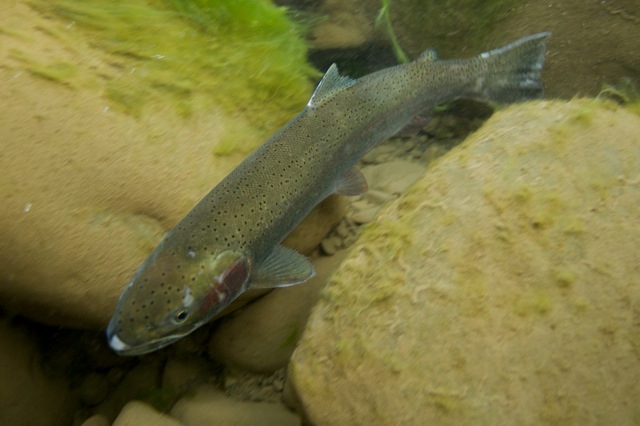 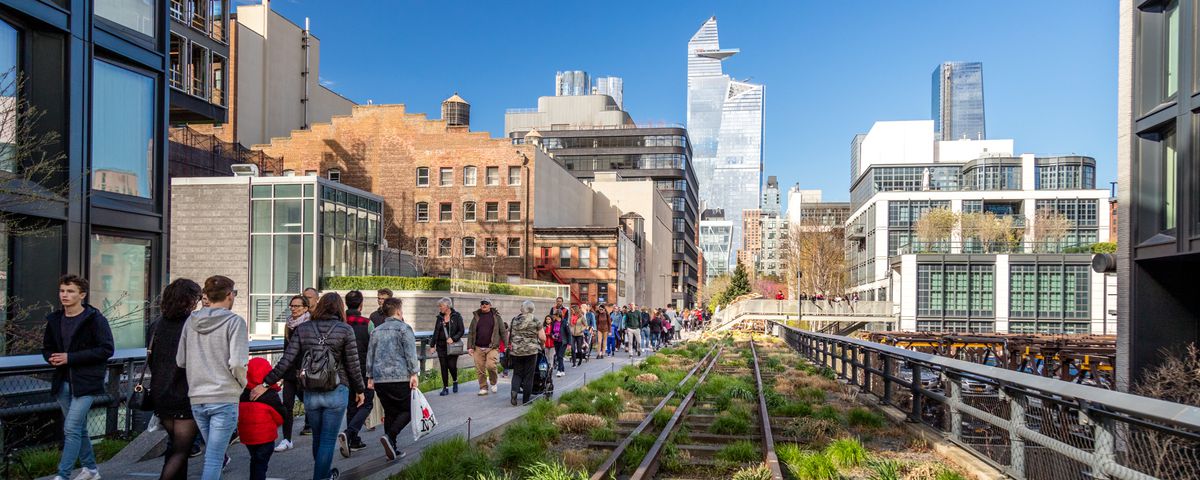 Rails to Trails
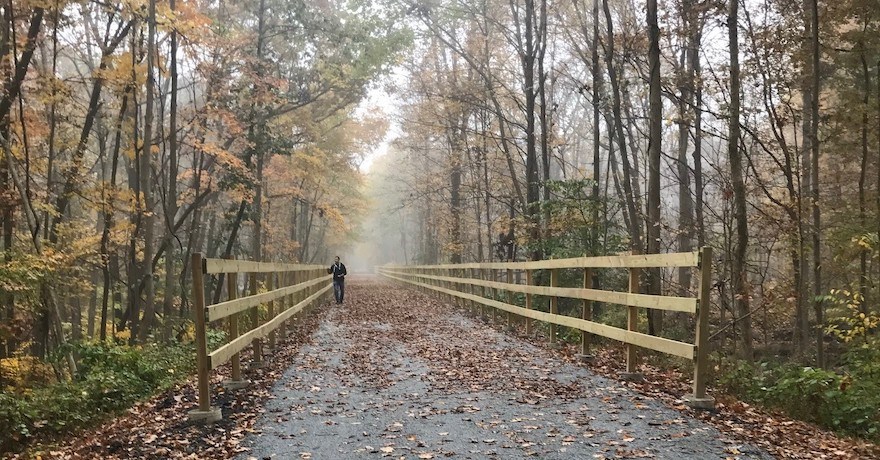 Image from railstotrails.org, courtesy of the Bucks County Planning Commission
Water Rights and Regulation
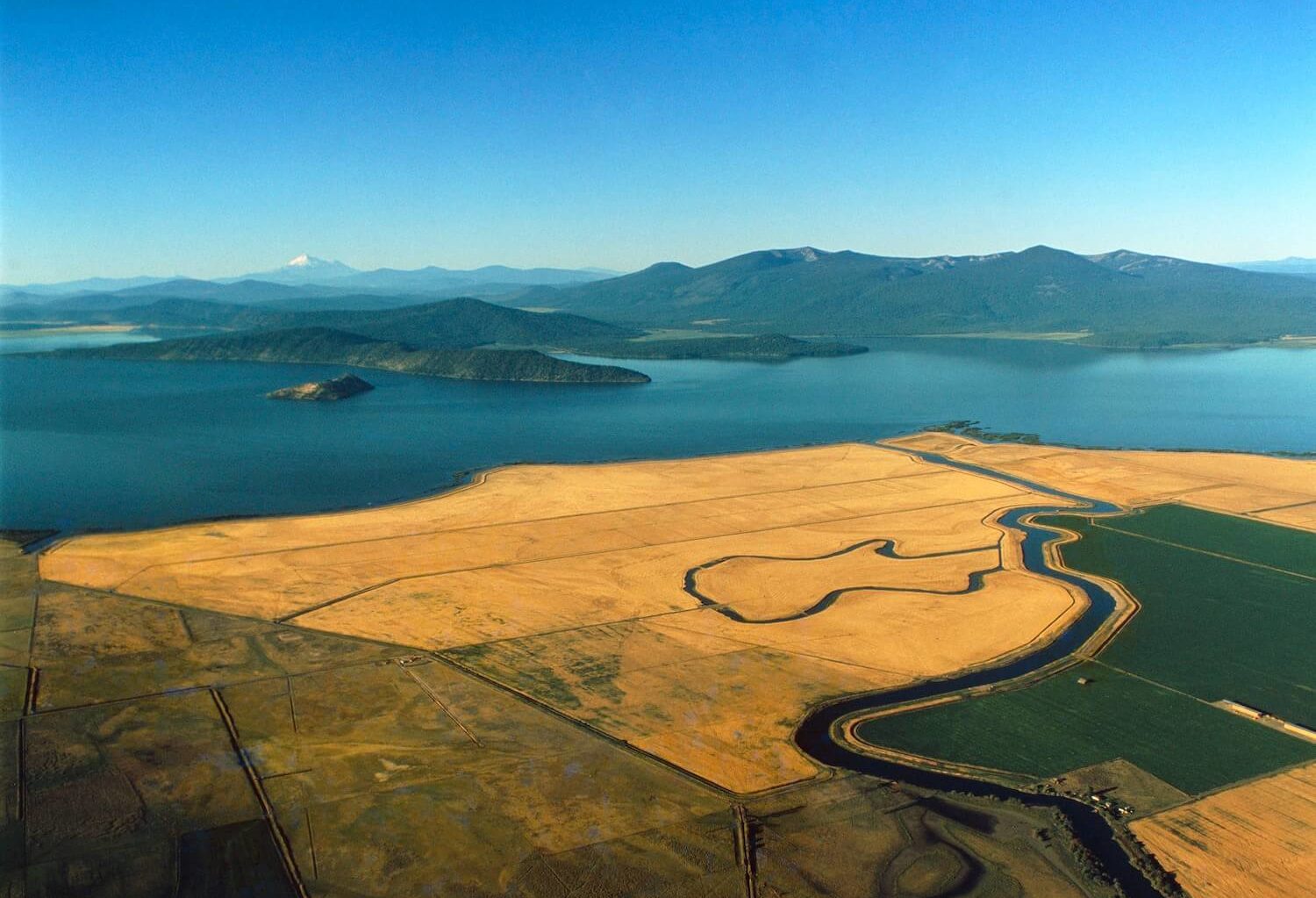 Image adapted from https://thecounter.org/klamath-basin-feds-water-allotments-drought-releases-usbr-farmers-fisheries/
Government Management of Companies in(or Emerging from) Crisis
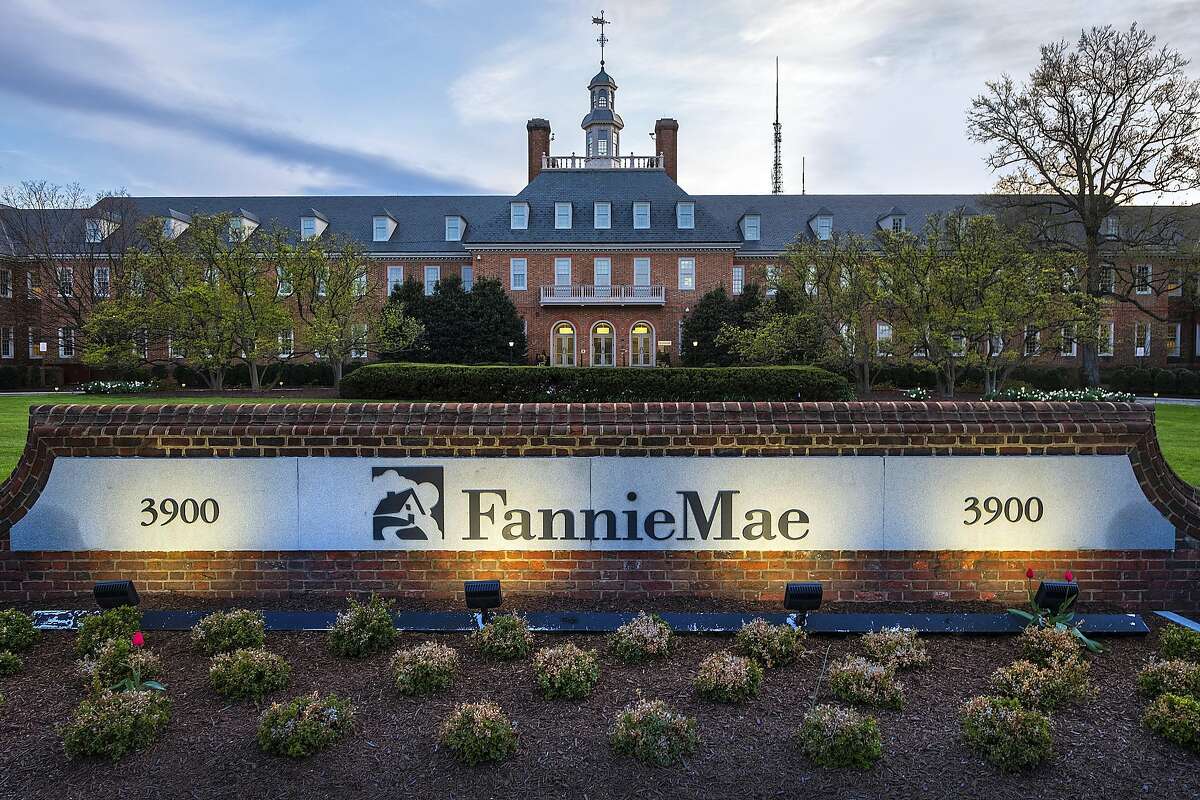 Lessons from the specific areas:
Lessons from the specific areas:1. Recurring questions about the nature and boundaries of property interests.
Lessons from the specific areas:1. Recurring questions about the nature and boundaries of property interests.2. Recurring questions about the appropriate mode of takings analysis.
Lessons from the specific areas:1. Recurring questions about the nature and boundaries of property interests.2. Recurring questions about the appropriate mode of takings analysis.3. The eclectic mix.
Some Important and Unresolved Questions
Some Important and Unresolved Questions
How different would the results be if I could study state-court takings cases?
Some Important and Unresolved Questions
How different would the results be if I could study state-court takings cases?
How different would the results be for different time periods?
Some Important and Unresolved Questions
How different would the results be if I could study state-court takings cases?
How different would the results be for different time periods?
How will recent cases like Knick and Cedar Point—and whatever comes next—change things?